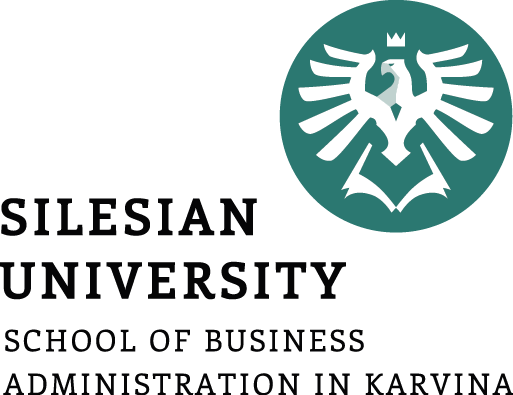 Strategy Formulation
Šárka Zapletalová
Strategy Formulation
Outline of the lecture
Corporate Strategy 

Business Strategies 

Functional Strategies
Strategy Formulation
Objectives
Objectives
Objectives are the end results of planned activity. 
They should be stated as action verbs and tell what is to be accomplished by when and quantified if possible. 
The achievement of corporate objectives should result in the fulfillment of a corporation’s mission. 
In effect, this is what society gives back to the corporation when the corporation does a good job of fulfilling its mission.
The term goal is often used interchangeably with the term objective. 
We prefer to differentiate the two terms. In contrast to an objective, we consider a goal as an openended statement of what one wants to accomplish, with no quantification of what is to be achieved and no time criteria for completion. For example, a simple statement of “increased profitability” is thus a goal, not an objective, because it does not state how much profit the firm wants to make the next year. A good objective should be action-oriented and begin with the word to.
Strategy Formulation
Some of the areas in which a corporation might establish its goals and objectives are:
Profitability (net profits)
Efficiency (low costs, etc.)
Growth (increase in total assets, sales, etc.)
Shareholder wealth (dividends plus stock price appreciation)
Utilization of resources (ROE or ROI)
Reputation (being considered a “top” firm)
Contributions to employees 
Contributions to society (taxes paid, participation in charities, providing a needed product or service)
Market leadership (market share)
Technological leadership (innovations, creativity)
Survival (avoiding bankruptcy)
Personal needs of top management
Strategy Formulation
Strategies
A strategy of a corporation forms a comprehensive master plan that states how the corporation will achieve its mission and objectives. It maximizes competitive advantage and minimizes competitive disadvantage.

Armed with a mission, objectives,and completed external and internal analyses, a firm is ready to make its strategic choices. That is, a firm is ready to choose its "theory of how to gain competitive advantage."

The typical business firm usually considers three types of strategy: corporate, business, and functional.
Strategy Formulation
Strategy formulation
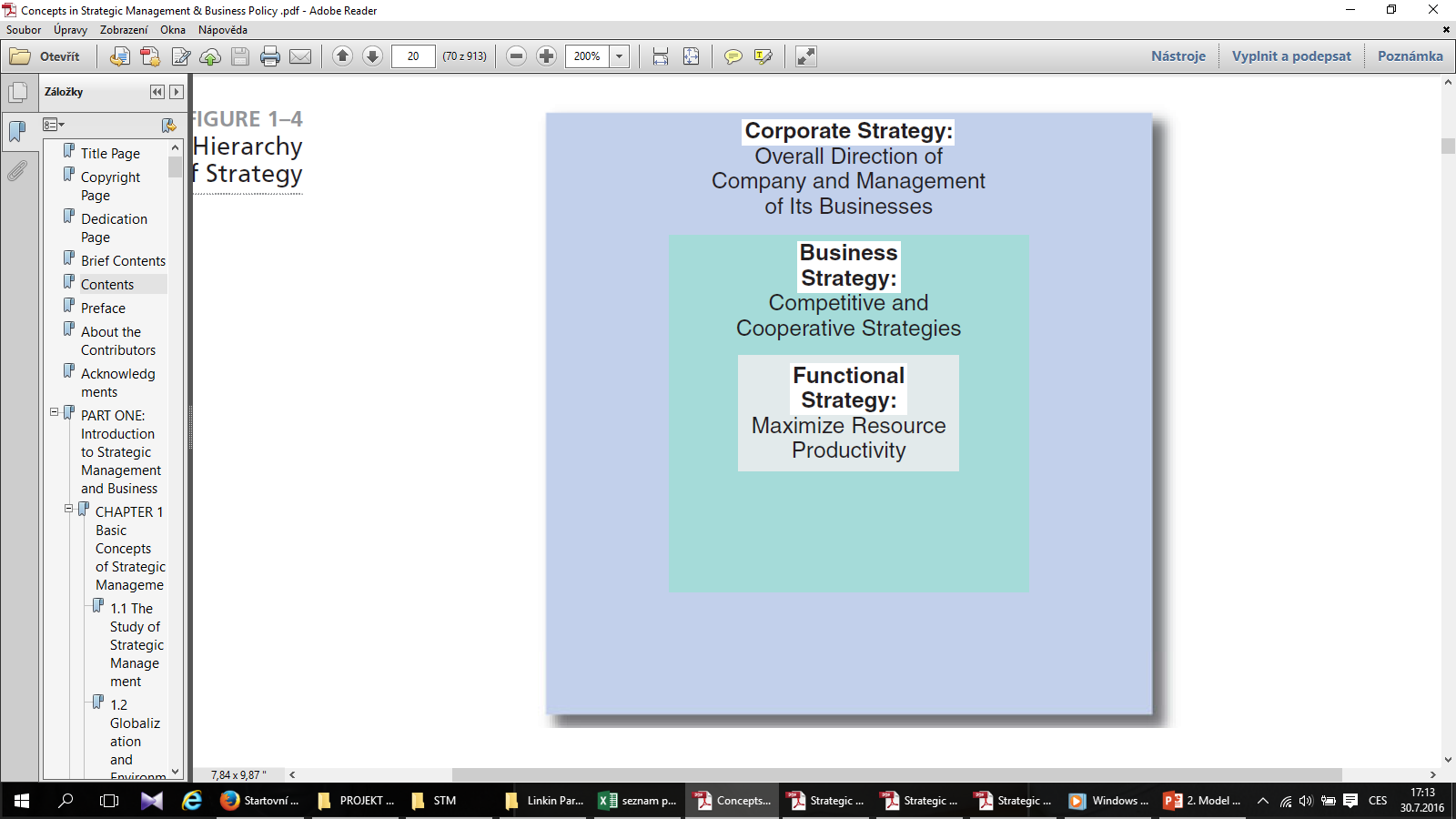 Hierarchy of Strategy
Strategy Formulation
Strategy formulation
Corporate strategy 
describes a company’s overall direction in terms of its general attitude toward growth and the management of its various businesses and product lines. 

Corporate strategies typically fit within the three main categories of stability, growth, and retrenchment. 
Cadbury Schweppes, for example, was following a corporate strategy of retrenchment by selling its marginally profitable soft drink business and concentrating on its very successful confectionary business.
Strategy Formulation
Strategy formulation
Business strategy 
usually occurs at the business unit or product level, and it emphasizes improvement of the competitive position of a corporation’s products or services in the specific industry or market segment served by that business unit.

 Business strategies may fit within the two overall categories, competitive and cooperative strategies.

Cooperative strategy may thus be used to provide a competitive advantage.
For example, Intel, a manufacturer of computer microprocessors, uses its alliance (cooperative strategy) with Microsoft to differentiate itself (competitive strategy) from AMD, its primary competitor.
Strategy Formulation
Strategy formulation
Functional strategy 
is the approach taken by a functional area to achieve corporate and business unit objectives and strategies by maximizing resource productivity. 
It is concerned with developing and nurturing a distinctive competence to provide a company or business unit with a competitive advantage. 
Examples of research and Development (R&D) functional strategies are technological followership (imitation of the products of other companies) and technological leadership (pioneering an innovation).
In terms of marketing functional strategies, Procter & Gamble (P&G) is a master of marketing “pull” - the process of spending huge amounts on advertising in order to create customer demand. This supports P&G’s competitive strategy of differentiating its products from those of its competitors.
Strategy Formulation
Corporate Strategy
Corporate strategy is primarily about the choice of direction for a firm as a whole and the management of its business or product portfolio.

This is true whether the firm is a small company or a large multinational corporation (MNC).

In a large multiple-business company, in particular, corporate strategy is concerned with managing various product lines and business units for maximumvalue. In this instance, corporate headquarters must play the role of the organizational “parent,” in that it must deal with various product and business unit “children“.
Strategy Formulation
Corporate Strategy
Corporate strategy, therefore, includes decisions regarding the flow of financial and other resources to and from a company’s product lines and business units. 

Through a series of coordinating devices, a company transfers skills and capabilities developed in one unit to other units that need such resources. 

In this way, it attempts to obtain synergy among numerous product lines and business units so that the corporate whole is greater than the sum of its individual business unit parts.
Strategy Formulation
Corporate Strategy
Corporate strategy deals with three key issues facing the corporation as a whole:

The firm’s overall orientation toward growth, stability, or retrenchment (directional strategy).

The industries or markets in which the firm competes through its products and business units (portfolio analysis).

The manner in which management coordinates activities and transfers resources and cultivates capabilities among product lines and business units (parenting strategy).
Strategy Formulation
Corporate Strategy
Directional Strategy
A corporation’s directional strategy is composed of three general orientations (sometimes called grand strategies):
Growth strategies expand the company’s activities.
Stability strategies make no change to the company’s current activities.
Retrenchment strategies reduce the company’s level of activities.
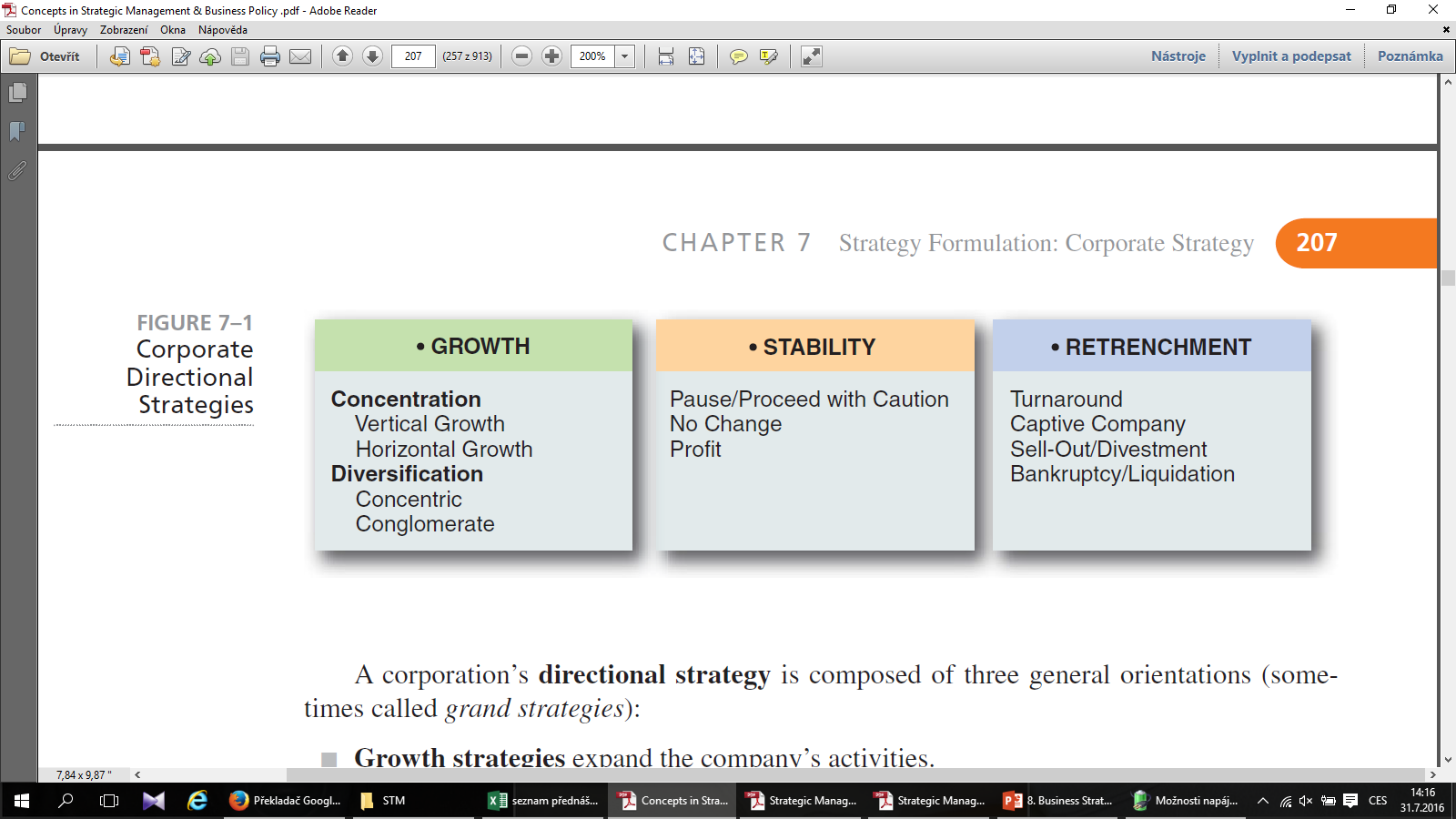 Strategy Formulation
Corporate Strategy
Growth Strategies
Designed to achieve growth in sales, assets, profits, or some combination. 
Continuing growth means increasing sales and a chance to take advantage of the experience curve to reduce the per-unit cost of products sold, thereby increasing profits. 
This cost reduction becomes extremely important if a corporation’s industry is growing quickly or consolidating and if competitors are engaging in price wars in attempts to increase their shares of the market.
A corporation can grow internally by expanding its operations both globally and domestically, or it can grow externally through mergers, acquisitions, and strategic alliances. 
A merger is a transaction involving two or more corporations in which stock is exchanged but in which only one corporation survives.
Strategy Formulation
Corporate Strategy
Growth Strategies
The two basic growth strategies are concentration on the current product line(s) in one industry and diversification into other product lines in other industries.

Concentration
If a company’s current product lines have real growth potential, concentration of resources on those product lines makes sense as a strategy for growth. 
The two basic concentration strategies are vertical growth and horizontal growth.
Strategy Formulation
Corporate Strategy
Vertical Growth

Vertical growth can be achieved by taking over a function previously provided by a supplier or by a distributor. 

The company, in effect, grows by making its own supplies and/or by distributing its own products. 

This may be done in order to reduce costs, gain control over a scarce resource, guarantee quality of a key input, or obtain access to potential customers.
Strategy Formulation
Corporate Strategy
Vertical Growth
Vertical growth results in vertical integration - the degree to which a firm operates vertically in multiple locations on an industry’s value chain from extracting raw materials to manufacturing to retailing. 
More specifically, assuming a function previously provided by a supplier is called backward integration (going backward on an industry’s value chain).
Assuming a function previousl provided by a distributor is labeled forward integration (going forward on an industry’s value chain).
Transaction cost economics proposes that vertical integration is more efficient than contracting for goods and services in the marketplace when the transaction costs of buying goods on the open market become too great.
Strategy Formulation
Corporate Strategy
Vertical Growth
Under full integration, a firm internally makes 100% of its key supplies and completely controls its distributors.
With taper integration (also called concurrent sourcing), a firm internally produces less than half of its own requirements and buys the rest from outside suppliers (backward taper integration).
With quasi-integration, a company does not make any of its key supplies but purchases most of its requirements from outside suppliers that are under its partial control (backward quasi-integration).
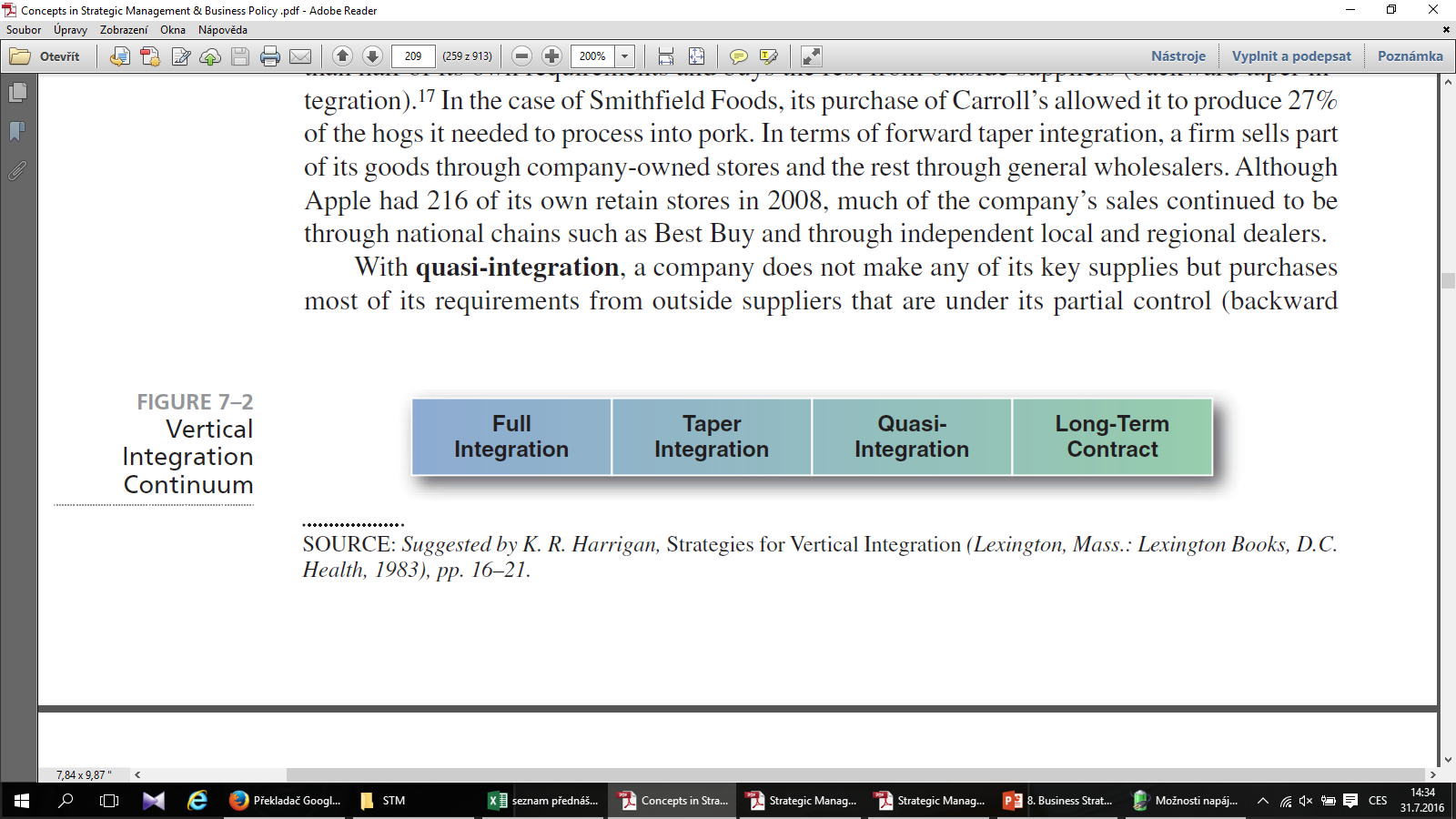 Strategy Formulation
Corporate Strategy
Horizontal Growth
A firm can achieve horizontal growth by expanding its operations into other geographic locations and/or by increasing the range of products and services offered to current markets.
Horizontal growth results in horizontal integration - he degree to which a firm operates in multiple geographic locations at the same point on an industry’s value chain.
International Entry Options for Horizontal Growth
Exporting: A good way to minimize risk and experiment with a specific product is exporting, shipping goods produced in the company’s home country to other countries for marketing.
Licensing: Under a licensing agreement, the licensing firm grants rights to another firm in the host country to produce and/or sell a product.
Franchising: Under a franchising agreement, the franchiser grants rights to another company to open a retail store using the franchiser’s name and operating system.
Strategy Formulation
Corporate Strategy
International Entry Options for Horizontal Growth
Joint Ventures: Forming a joint venture between a foreign corporation and a domestic company is the most popular strategy used to enter a new country.
Acquisitions:Arelatively quick way to move into an international area is through acquisitions - purchasing another company already operating in that area.
Green-Field Development: If a company doesn’t want to purchase another company’s problems along with its assets, it may choose green-field development and build its own manufacturing plant and distribution system.
Production Sharing: Means the process of combining the higher labor skills and technology available in developed Countries with the lower-cost labor available in developing countries.
Turnkey Operations: Turnkey operations are typically contracts for the construction of operating facilities in exchange for a fee.
Management Contracts: A large corporation operating throughout the world is likely to have a large amount of management talent at its disposal.
Strategy Formulation
Corporate Strategy
Diversification Strategies
Companies begin thinking about diversification when their growth has plateaued and opportunities for growth in the original business have been depleted.
The two basic diversification strategies are concentric and conglomerate.

Growth through concentric diversification into a related industry may be a very appropriate corporate strategy when a firm has a strong competitive position but industry attractiveness is low. The search is for synergy, the concept that two businesses will generate more profits together than they could separately.

Conglomerate (Unrelated) Diversification. When management realizes that the current industry is unattractive and that the firm lacks outstanding abilities or skills that it could easily transfer to related products or services in other industries.
Strategy Formulation
Corporate Strategy
Diversification Strategies
Companies begin thinking about diversification when their growth has plateaued and opportunities for growth in the original business have been depleted.
The two basic diversification strategies are concentric and conglomerate.

Growth through concentric diversification into a related industry may be a very appropriate corporate strategy when a firm has a strong competitive position but industry attractiveness is low. The search is for synergy, the concept that two businesses will generate more profits together than they could separately.

Conglomerate (Unrelated) Diversification. When management realizes that the current industry is unattractive and that the firm lacks outstanding abilities or skills that it could easily transfer to related products or services in other industries.
Strategy Formulation
Business strategy
We are concentrated at Business strategy  - which is focused on improving the competitive position of a company’s or business unit’s products or services within the specific industry or market segment that the company or business unit serves. 

Business strategy is extremely important because research shows that business unit effects have double the impact on overall company performance than do either corporate or industry effects.
Strategy Formulation
Business Strategies
Business strategy can be competitive (battling against all competitors for advantage) and/or cooperative (working with one or more companies to gain advantage against other competitors). 

Just as corporate strategy asks what industry(ies) the company should be in, business strategy asks how the company or its units should compete or cooperate in each industry.
Strategy Formulation
Business Strategies
Porter´s competitive strategy raises the following questions:
Should we compete on the basis of lower cost (and thus price), or should we differentiate our products or services on some basis other than cost, such as quality or service?

Should we compete head to head with our major competitors for the biggest but most sought-after share of the market, or should we focus on a niche in which we can satisfy a less sought-after but also profitable segment of the market?

Michael Porter proposes two “generic” competitive strategies for outperforming other corporations in a particular industry: lower cost and differentiation.
Strategy Formulation
Generic competitive strategies
These strategies are called generic because they can be pursued by any type or size of business firm, even by notfor- profit organizations:
Lower cost strategy is the ability of a company or a business unit to design, produce, and market a comparable product more efficiently than its competitors.

Differentiation strategy is the ability of a company to provide unique and superior value to the buyer in terms of product quality, special features, or after-sale service.

Porter further proposes that a firm’s competitive advantage in an industry is determined by its competitive scope, that is, the breadth of the company’s or business unit’s target market.
Strategy Formulation
Generic competitive strategies
Before using one of the two generic competitive strategies (lower cost or differentiation), the firm or unit must choose the range of product varieties it will produce, the distribution channels it will employ, the types of buyers it will serve, the geographic areas in which it will sell, and the array of related industries in which it will also compete.

Acompany or business unit can choose a broad target (that is, aim at the middle of the mass market) or a narrow target (that is, aim at a market niche). 

Combining these two types of target markets with the two competitive strategies results in the four variations of generic strategies.
Strategy Formulation
Generic competitive strategies
Porter’s Generic Competitive Strategies

When the lower-cost and differentiation strategies have a broad mass-market target, they are simply called cost leadership and differentiation. 

When they are focused on a market niche (narrow target), however, they are called cost focus and differentiation focus.
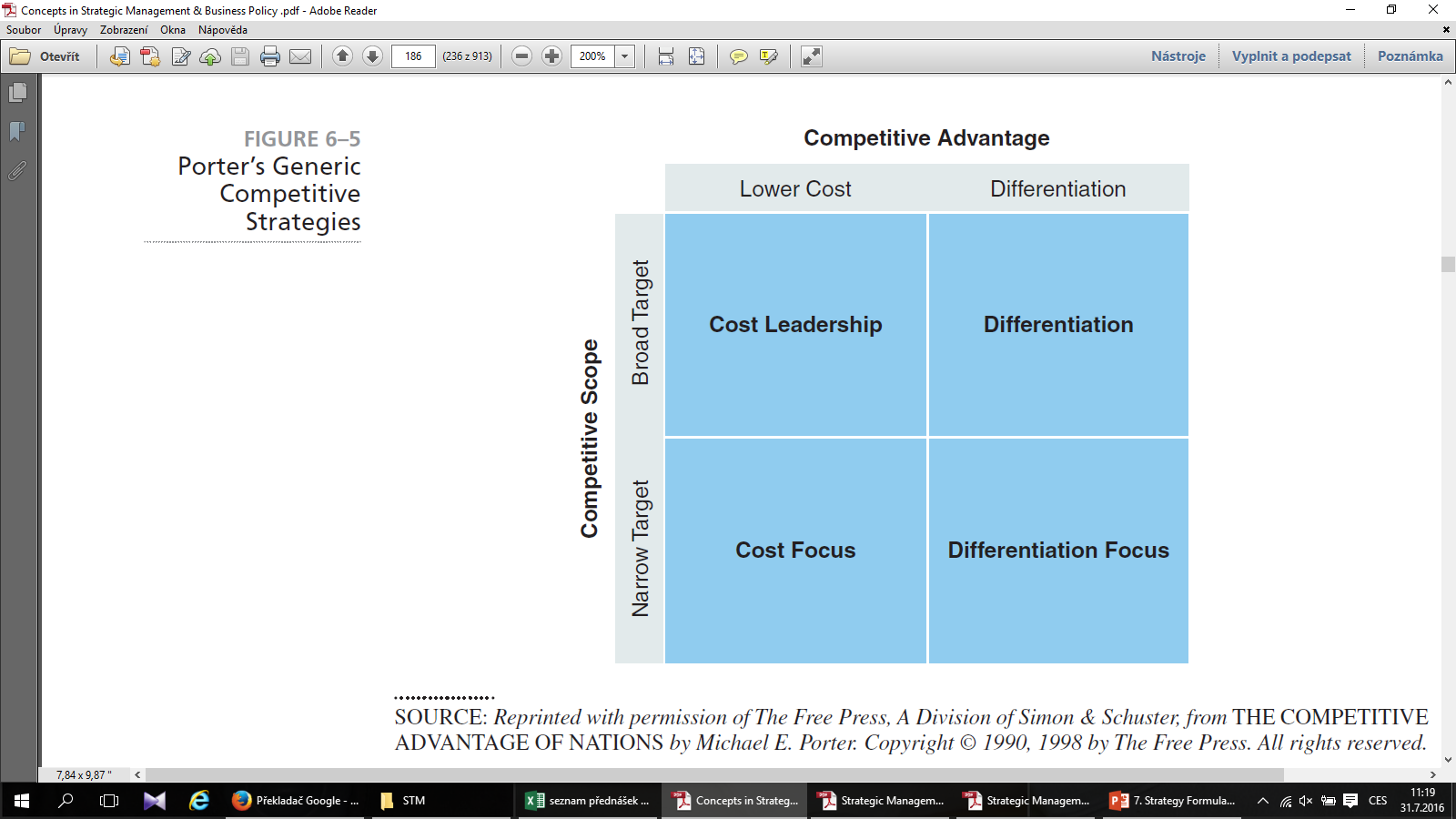 Strategy Formulation
Generic competitive strategies
Cost leadership is a lower-cost competitive strategy that aims at the broad mass market and requires “aggressive construction of efficient-scale facilities, vigorous pursuit of cost reductions from experience, tight cost and overhead control, avoidance of marginal customer accounts, and cost minimization in areas like R&D, service, sales force, advertising, and so on.

Because of its lower costs, the cost leader is able to charge a lower price for its products than its competitors and still make a satisfactory profit. Although it may not necessarily have the lowest costs in the industry, it has lower costs than its competitors. 

Some companies successfully following this strategy are Wal-Mart (discount retailing), McDonald’s (fast-food restaurants), Dell (computers), Alamo (rental cars), Aldi (grocery stores), Southwest Airlines, and Timex (watches).
Strategy Formulation
Generic competitive strategies
Cost leadership

Having a lower-cost position also gives a company or business unit a defense against rivals. 

Lower costs allow it to continue to earn profits during times of heavy competition. High market share means that it will have high bargaining power relative to its suppliers (because it buys in large quantities). 

Low price will also serve as a barrier to entry because few new entrants will be able to match the leader’s cost advantage. As a result, cost leaders are likely to earn above-average returns on investment.
Strategy Formulation
Generic competitive strategies
Differentiation is aimed at the broad mass market and involves the creation of a product or service that is perceived throughout its industry as unique. 

The company or business unit may then charge a premium for its product. This specialty can be associated with design or brand image, technology, features, a dealer network, or customer service.

Differentiation is a viable strategy for earning above-average returns in a specific business because the resulting brand loyalty lowers customers’ sensitivity to price. Increased costs can usually be passed on to the buyers.
Strategy Formulation
Generic competitive strategies
Buyer loyalty also serves as an entry barrier; new firms must develop their own distinctive competence to differentiate their products in some way in order to compete successfully.

Examples of companies that successfully use a differentiation strategy are Walt Disney Productions (entertainment), BMW (automobiles), Nike (athletic shoes), Apple Computer (computers and smart phones), and Pacar (trucks).

Research does suggest that a differentiation strategy is more likely to generate higher profits than does a low-cost strategy because differentiation creates a better entry barrier. 

A low-cost strategy is more likely, however, to generate increases in market share.
Strategy Formulation
Generic competitive strategies
Cost focus is a low-cost competitive strategy that focuses on a particular buyer group or geographic market and attempts to serve only this niche, to the exclusion of others. 
In using cost focus, the company or business unit seeks a cost advantage in its target segment.

Differentiation focus, like cost focus, concentrates on a particular buyer group, product line segment, or geographic market.
In using differentiation focus, a company or business unit seeks differentiation in a targeted market segment. 

This strategy is valued by those who believe that a company or a unit that focuses its efforts is better able to serve the special needs of a narrow strategic target more effectively than can its competition.
Strategy Formulation
Generic competitive strategies
Risks in Competitive Strategies
Each of the generic strategies has risks. 
For example, a company following a differentiation strategy must ensure that the higher price it charges for its higher quality is not too far above the price of the competition; otherwise customers will not see the extra quality as worth the extra cost. This is what is meant in by the term cost proximity.
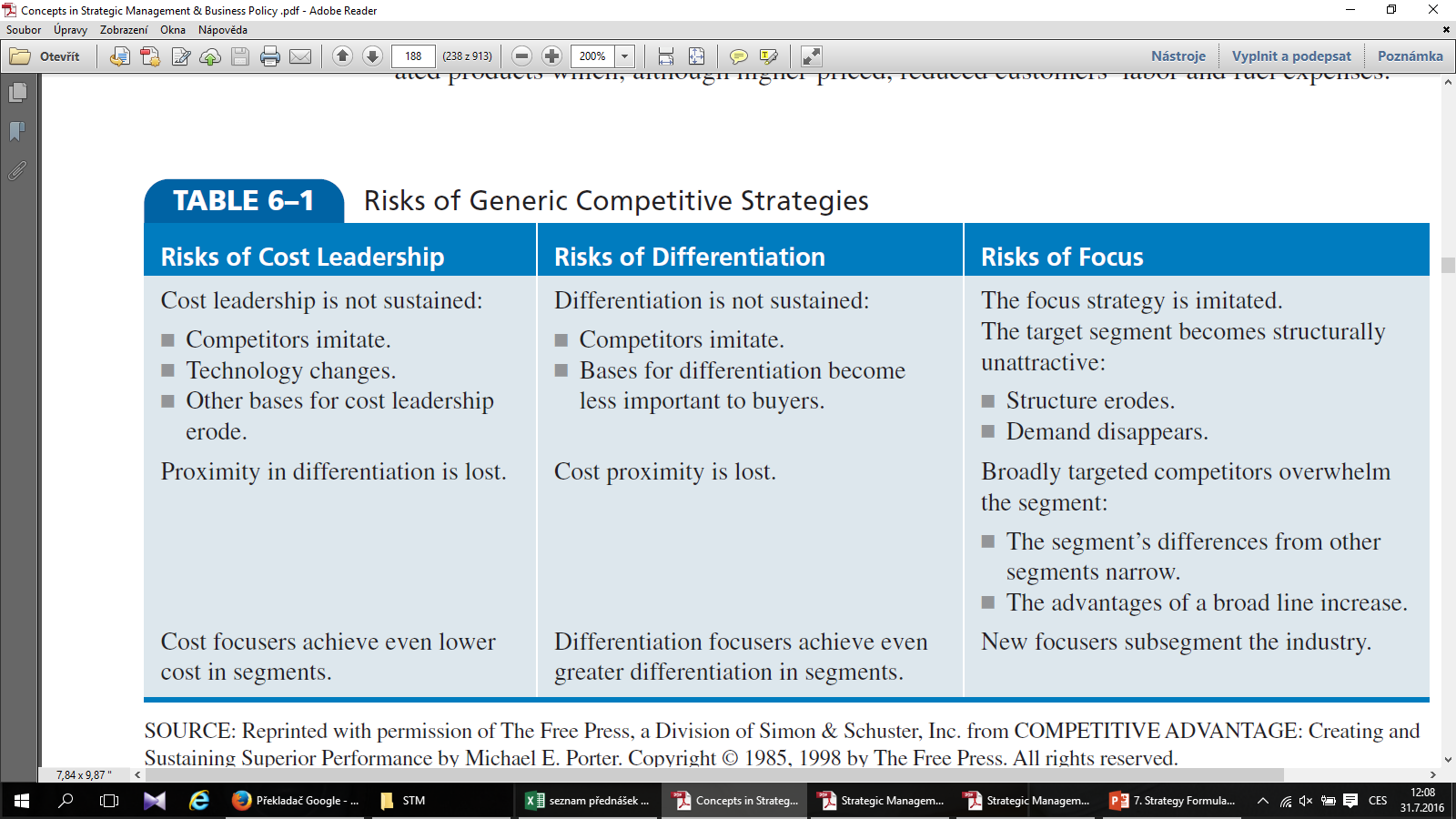 Strategy Formulation
Generic competitive strategies
Issues in Competitive Strategies
Porter argues that to be successful, a company or business unit must achieve one of the previously mentioned generic competitive strategies. 
Otherwise, the company or business unit is stuck in the middle of the competitive marketplace with no competitive advantage and is doomed to below-average performance.
The Toyota and Honda auto companies are often presented as examples of successful firms able to achieve both of these generic competitive strategies. Thanks to advances in technology, a company may be able to design quality into a product or service in such a way that it can achieve both high quality and high market share - thus lowering costs.
Strategy Formulation
Generic competitive strategies
Issues in Competitive Strategies
Although there is generally room for only one company to successfully pursue the massmarket cost leadership strategy (because it is so dependent on achieving dominant market share), there is room for an almost unlimited number of differentiation and focus strategies (depending on the range of possible desirable features and the number of identifiable market niches).

Quality, alone, has eight different dimensions each with the potential of providing a product with a competitive advantage.
Most entrepreneurial ventures follow focus strategies. The successful ones differentiate their product from those of other competitors in the areas of quality and service, and they focus the product on customer needs in a segment of the market, thereby achieving a dominant share of that part of the market.
Strategy Formulation
Generic competitive strategies
Issues in Competitive Strategies: Quality

The Eight Dimensions of Quality
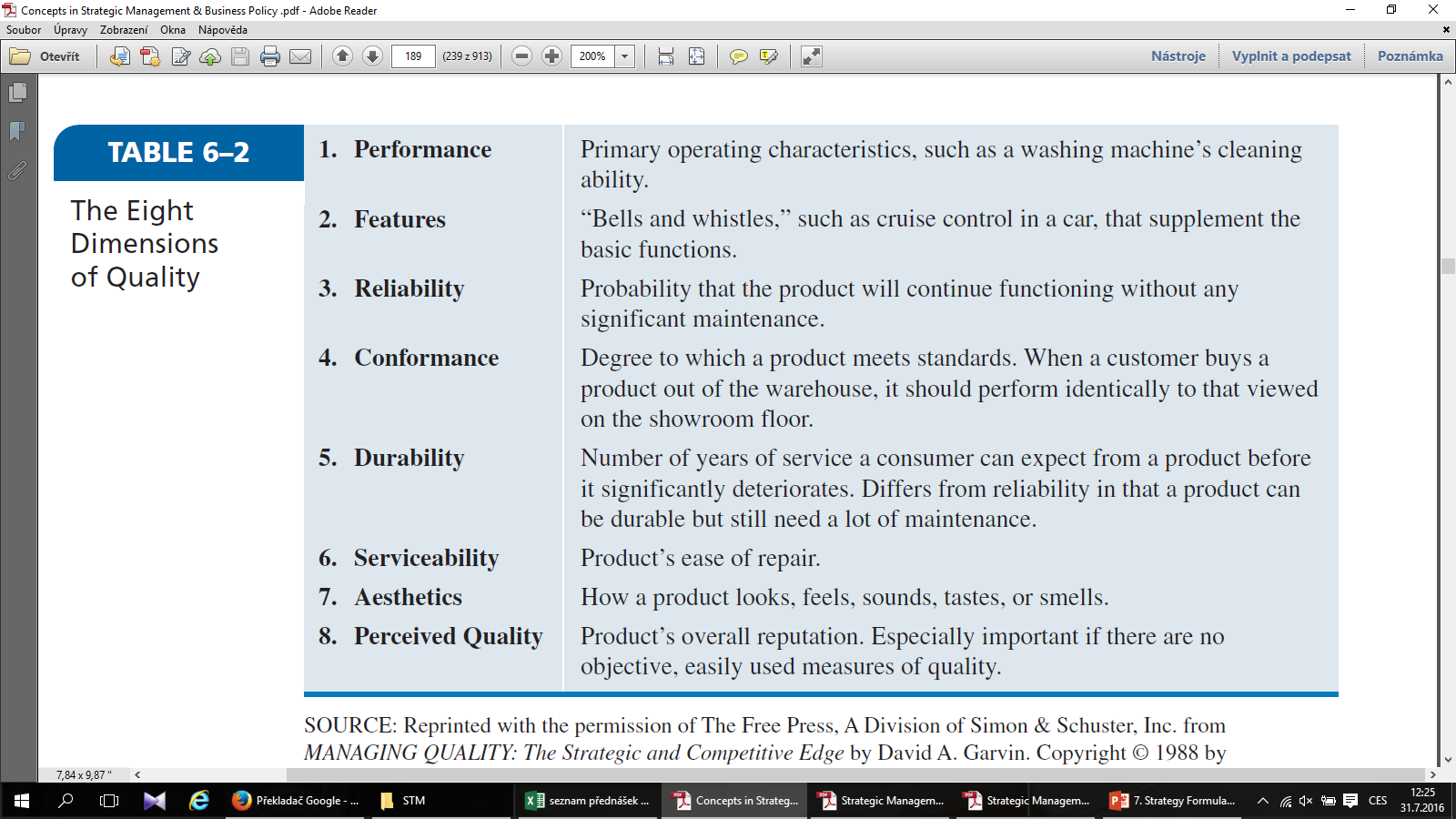 Strategy Formulation
Industry Structure and Competitive Strategy
Industry Structure and Competitive Strategy
In a fragmented industry, for example, where many small- and medium-sized local companies compete for relatively small shares of the total market, focus strategies will likely predominate. 
Fragmented industries are typical for products in the early stages of their life cycles. If few economies are to be gained through size, no large firms will emerge and entry barriers will be low - allowing a stream of new entrants into the industry. 
Chinese restaurants, veterinary care, used-car sales, ethnic grocery stores, and funeral homes are examples.
If a company is able to overcome the limitations of a fragmented market, however, it can reap the benefits of a broadly targeted cost-leadership or differentiation strategy. 
Until Pizza Hut was able to use advertising to differentiate itself from local competitors, the pizza fastfood business was a fragmented industry composed primarily of locally owned pizza parlors, each with its own distinctive product and service offering.
Strategy Formulation
Industry Structure and Competitive Strategy
Industry Structure and Competitive Strategy
As an industry matures, fragmentation is overcome, and the industry tends to become a consolidated industry dominated by a few large companies. 
Although many industries start out being fragmented, battles for market share and creative attempts to overcome local or niche market boundaries often increase the market share of a few companies. 
After product standards become established for minimum quality and features, competition shifts to a greater emphasis on cost and service. 
Slower growth, overcapacity, and knowledgeable buyers combine to put a premium on a firm’s ability to achieve cost leadership or differentiation along the dimensions most desired by the market. R&D shifts from product to process improvements. Overall product quality improves, and costs are reduced significantly.
Strategy Formulation
Industry Structure and Competitive Strategy
Industry Structure and Competitive Strategy
The strategic rollup was developed in the mid-1990s as an efficient way to quickly consolidate a fragmented industry. 
With the aid of money from venture capitalists, an entrepreneur acquires hundreds of owner-operated small businesses. 
The resulting large firm creates economies of scale by building regional or national brands, applies best practices across all aspects of marketing and operations, and hires more sophisticated managers than the small businesses could previously afford.

Rollups differ from conventional mergers and acquisitions in three ways: 
they involve large numbers of firms, 
the acquired firms are typically owner operated, 
the objective is not to gain incremental advantage, but to reinvent an entire industry.
Strategy Formulation
Industry Structure and Competitive Strategy
Industry Structure and Competitive Strategy
Once consolidated, an industry has become one in which cost leadership and differentiation tend to be combined to various degrees, even though one competitive strategy may be primarily emphasized. 

A firm can no longer gain and keep high market share simply through low price. 

The buyers are more sophisticated and demand a certain minimum level of quality for price paid.
Even Mc-Donald’s, long the leader in low-cost fast-food restaurants, has been forced to add healthier and more upscale food items, such as Asian chicken salad, comfortable chairs, and Wi-Fi Internet access in order to keep its increasingly sophisticated customer base.
Strategy Formulation
Industry Structure and Competitive Strategy
Which Competitive Strategy Is Best?

Before selecting one of Porter’s generic competitive strategies for a company or business unit, management should assess its feasibility in terms of company or business unit resources and capabilities. 

Porter lists some of the commonly required skills and resources, as well as organizational requirements,
Strategy Formulation
Industry Structure and Competitive Strategy
Which Competitive Strategy Is Best?

Requirements for Generic Competitive Strategies
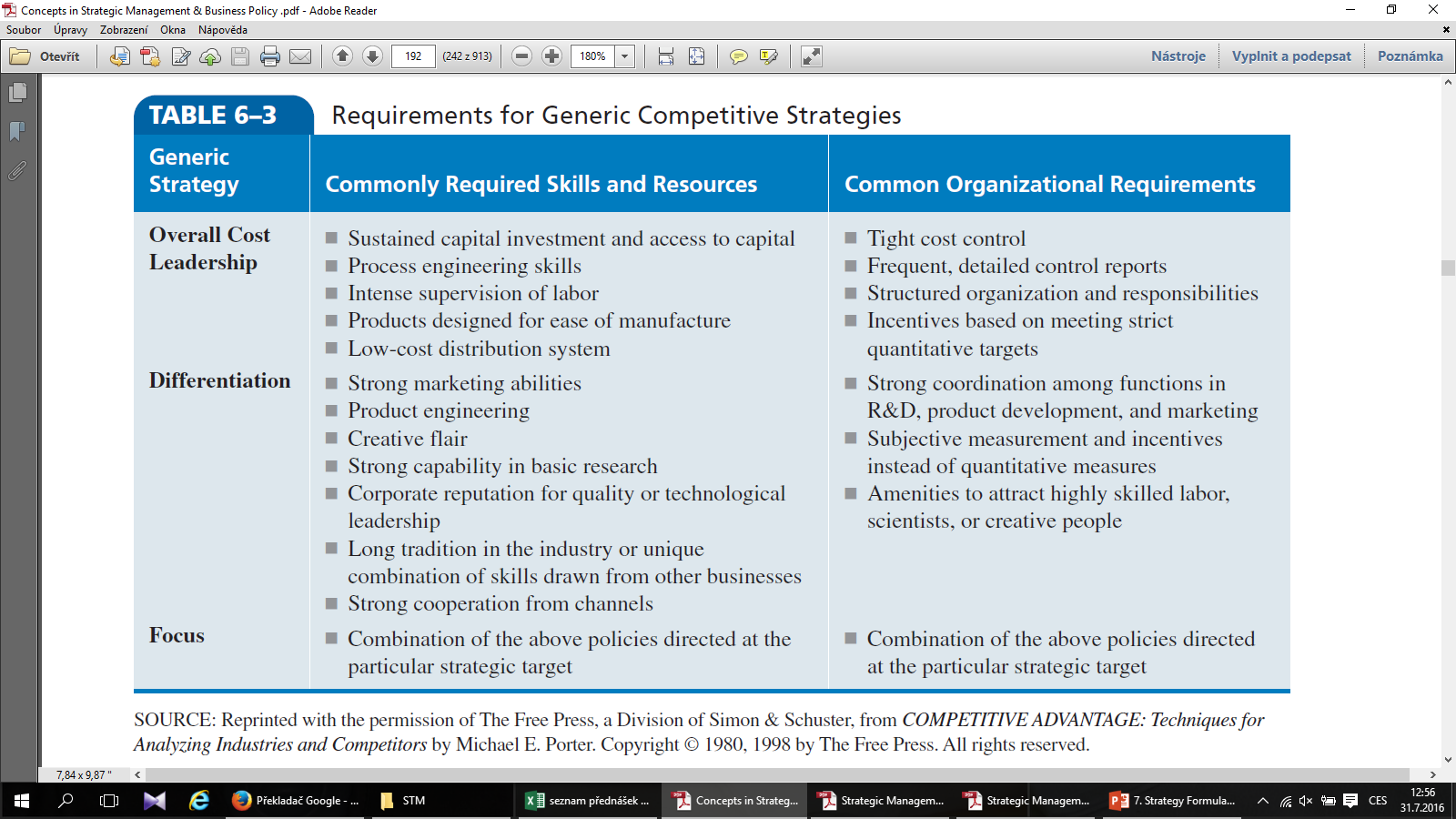 Strategy Formulation
Competitive Tactics
Competitive Tactics

A tactic is a specific operating plan that details how a strategy is to be implemented in terms of when and where it is to be put into action. By their nature, tactics are narrower in scope and shorter in time horizon than are strategies.

Some of the tactics available to implement competitive strategies are timing tactics and market location tactics.
Strategy Formulation
Competitive Tactics
Timing Tactics: When to Compete

A timing tactic deals with when a company implements a strategy. 
The first company to manufacture and sell a new product or service is called the first mover (or pioneer). 
Some of the advantages of being a first mover are that the company is able to establish a reputation as an industry leader, move down the learning curve to assume the cost-leader position, and earn temporarily high profits from buyers who value the product or service very highly. 
Asuccessful first mover can also set the standard for all subsequent products in the industry. Acompany that sets the standard “locks in” customers and is then able to offer further products based on that standard.
Strategy Formulation
Competitive Tactics
Timing Tactics: When to Compete

Late movers may be able to imitate the technological advances of others (and thus keep R&D costs low), keep risks down by waiting until a new technological standard or market is established, and take advantage of the first mover’s natural inclination to ignore market segments.
Strategy Formulation
Competitive Tactics
Market Location Tactics: Where to Compete

A market location tactic deals with where a company implements a strategy. 

A company or business unit can implement a competitive strategy either offensively or defensively. 

An offensive tactic usually takes place in an established competitor’s market location. 

A defensive tactic usually takes place in the firm’s own current market position as a defense against possible attack by a rival.
Strategy Formulation
Competitive Tactics
Offensive Tactics
Frontal assault: The attacking firm goes head to head with its competitor. It matches the competitor in every category from price to promotion to distribution channel. To be successful, the attacker must have not only superior resources, but also the willingness to persevere.

Flanking maneuver: Rather than going straight for a competitor’s position of strength with a frontal assault, a firm may attack a part of the market where the competitor is weak.

Bypass attack: Rather than directly attacking the established competitor frontally or on its flanks, a company or business unit may choose to change the rules of the game. This tactic attempts to cut the market out from under the established defender by offering a new type of product that makes the competitor’s product unnecessary.

Encirclement: Usually evolving out of a frontal assault or flanking maneuver, encirclement occurs as an attacking company or unit encircles the competitor’s position in terms of products or markets or both. The encircler has greater product variety (e.g., a complete product line, ranging from low to high price) and/or serves more markets (e.g., it dominates every secondary market).
Strategy Formulation
Competitive Tactics
Offensive Tactics
Encirclement: Usually evolving out of a frontal assault or flanking maneuver, encirclement occurs as an attacking company or unit encircles the competitor’s position in terms of products or markets or both. The encircler has greater product variety (e.g., a complete product line, ranging from low to high price) and/or serves more markets (e.g., it dominates every secondary market).

Defensive Tactics
aim to lower the probability of attack, divert attacks to less threatening avenues, or lessen the intensity of an attack.
Instead of increasing competitive advantage per se, they make a company’s or business unit’s competitive advantage more sustainable by causing a challenger to conclude that an attack is unattractive.
Strategy Formulation
Competitive Tactics
Defensive Tacticsde
Raise structural barriers - entry barriers act to block a challenger’s logical avenues of attack. Some of the most important, according to Porter, are to:
Offer a full line of products in every profitable market segment to close off any entry points;
(for example, Coca Cola offers unprofitable noncarbonated beverages to keep competitors off store shelves);
Block channel access by signing exclusive agreements with distributors;
Raise buyer switching costs by offering low-cost training to users;
Raise the cost of gaining trial users by keeping prices low on items new users are most likely to purchase;
Increase scale economies to reduce unit costs;
Foreclose alternative technologies through patenting or licensing;
Limit outside access to facilities and personnel;
Tie up suppliers by obtaining exclusive contracts or purchasing key locations;
Avoid suppliers that also serve competitors; and
Encourage the government to raise barriers, such as safety and pollution standards or favorable trade policies.
Strategy Formulation
Competitive Tactics
Defensive Tacticsde

Increase expected retaliation -  tactic is any action that increases the perceived threat of retaliation for an attack. 
For example, management may strongly defend any erosion of market share by drastically cutting prices or matching a challenger’s promotion through a policy of accepting any price-reduction coupons for a competitor’s product.

Lower the inducement for attack – a third type of defensive tactic is to reduce a challenger’s expectations of future profits in the industry.
Strategy Formulation
Business Strategies – Cooperative strategies
Collusion
Collusion is the active cooperation of firms within an industry to reduce output and raise prices in order to get around the normal economic law of supply and demand. 

Collusion may be explicit, in which case firms cooperate through direct communication and negotiation, or tacit, in which case firms cooperate indirectly through an informal system of signals. 

Explicit collusion is illegal in most countries and in a number of regional trade associations, such as the European Union.
Strategy Formulation
Business Strategies – Cooperative strategies
Strategic Alliances

A strategic alliance is a long-term cooperative arrangement between two or more independent firms or business units that engage in business activities for mutual economic gain.

Alliances between companies or business units have become a fact of life in modern business.

Some alliances are very short term, only lasting long enough for one partner to establish a beachhead in a new market.

Many alliances do increase profitability of the members and have a positive effect on firm value.
Strategy Formulation
Business Strategies – Cooperative strategies
Strategic Alliances

Companies or business units may form a strategic alliance for a number of reasons, including:
To obtain or learn new capabilities: Alliances are especially useful if the desired knowledge or capability is based on taci knowledge or on new poorly-understood technology.
To obtain access to specific markets: Rather than buy a foreign company or build brewerie of its own in other countries, Anheuser-Busch chose to license the right to brew and market Budweiser to other brewers.
To reduce financial risk: Alliances take less financial resources than do acquisitions or going it alone and are easier to exit if necessary.
To reduce political risk: Forming alliances with local partners is a good way to overcome deficiencies in resources and capabilities when expanding into international markets.
Strategy Formulation
Business Strategies – Cooperative strategies
Mutual Service Consortia
A mutual service consortium is a partnership of similar companies in similar industries that pool their resources to gain a benefit that is too expensive to develop alone, such as access to advanced technology.

The mutual service consortia is a fairly weak and distant alliance - appropriate for partners that wish to work together but not share their core competencies. There is very little interaction or communication among the partners.
Strategy Formulation
Business Strategies – Cooperative strategies
Joint Venture
A joint venture is a cooperative business activity, formed by two or more separate organizations for strategic purposes, that creates an independent business entity and allocates ownership, operational responsibilities, and financial risks and rewards to each member, while preserving their separate identity/autonomy.

Joint ventures are the most popular form of strategic alliance. They often occur because the companies involved do not want to or cannot legally merge permanently. 

Joint ventures provide a way to temporarily combine the different strengths of partners to achieve an outcome of value to all.
Strategy Formulation
Business Strategies – Cooperative strategies
Joint Venture
Extremely popular in international undertakings because of financial and political–legal constraints, forming joint ventures is a convenient way for corporations to work together without losing their independence.

Disadvantages of joint ventures include loss of control, lower profits, probability of conflicts with partners, and the likely transfer of technological advantage to the partner.

Joint ventures are often meant to be temporary, especially by some companies that may view them as a way to rectify a competitive weakness until they can achieve long-term dominance in the partnership.
Strategy Formulation
Business Strategies – Cooperative strategies
Licensing Arrangements

A licensing arrangement is an agreement in which the licensing firm grants rights to another firm in another country or market to produce and/or sell a product. 

The licensee pays compensation to the licensing firm in return for technical expertise. 

Licensing is an especially useful strategy if the trademark or brand name is well known but the MNC does not have sufficient funds to finance its entering the country directly.
Strategy Formulation
1. Business Strategies – Cooperative strategies
Value-Chain Partnerships

A value-chain partnership is a strong and close alliance in which one company or unit forms a long-term arrangement with a key supplier or distributor for mutual advantage.
To improve the quality of parts it purchases, companies in the U.S. auto industry, for example, have decided to work more closely with fewer suppliers and to involve them more in product design decisions. 
Activities that had previously been done internally by an automaker are being outsourced to suppliers specializing in those activities.
Strategy Formulation
Functional strategy
Functional strategy is the approach a functional area takes to achieve corporate and business unit objectives and strategies by maximizing resource productivity. 

It is concerned with developing and nurturing a distinctive competence to provide a company or business unit with a competitive advantage. 

Functional strategy could be for example: marketing strategy, fianancial strategy, research and Development strategy, operations strategy, purchasing strategy, logistic strategy, HRM stratedy, IT strategy.
Strategy Formulation
Functional strategy
Just as a multidivisional corporation has several business units, each with its own business strategy, each business unit has its own set of departments, each with its own functional strategy.

For example, a business unit following a competitive strategy of differentiation through high quality needs a manufacturing functional strategy that emphasizes expensive quality.

Assurance processes over cheaper, high-volume production; a human resource functional strategy that emphasizes the hiring and training of a highly skilled, but costly, workforce; and a marketing functional strategy that emphasizes distribution channel “pull,” using advertising to increase consumer demand, over “push,” using promotional allowances to retailers.
Strategy Formulation
Functional strategy
Marketing Strategy

Marketing strategy deals with pricing, selling, and distributing a product. Using a market development strategy, a company or business unit can 
capture a larger share of an existing market for current products through market saturation and market penetration or 
develop new uses and/or markets for current products.

Consumer product giants such as P&G, Colgate-Palmolive, and Unilever are experts at using advertising and promotion to implement a market saturation/penetration strategy to gain the dominant market share in a product category. As seeming masters of the product life cycle, these companies are able to extend product life almost indefinitely through “new and improved” variations of product and packaging that appeal to most market niches.
Strategy Formulation
Functional strategy
Marketing Strategy

Using the product development strategy, a company or unit can 
develop new products for existing markets or 
develop new products for new markets.

Using a successful brand name to market other products is called brand extension, and it is a good way to appeal to a company’s current customers. 
Smith & Wesson, famous for its handguns, has taken this approach by using licensing to put its name on men’s cologne and other products like the Smith & Wesson 357 Magnum Wood Pellet Smoker (for smoking meats).
There are numerous other marketing strategies. For advertising and promotion, for example, a company or business unit can choose between “push” and “pull” marketing strategies.
Strategy Formulation
Functional strategy
Marketing Strategy
Other marketing strategies deal with distribution and pricing. 
Should a company use distributors and dealers to sell its products, or should it sell directly to mass merchandisers or use the direct marketing model by selling straight to the consumers via the Internet?

When pricing a new product, a company or business unit can follow one of two strategies. For new-product pioneers, skim pricing offers the opportunity to “skim the cream” from the top of the demand curve with a high price while the product is novel and competitors are few.

Penetration pricing, in contrast, attempts to hasten market development and offers the pioneer the opportunity to use the experience curve to gain market share with a low price and then dominate the industry.
Strategy Formulation
Functional strategy
Financial Strategy
Financial strategy examines the financial implications of corporate and business-level strategic options and identifies the best financial course of action. 

It can also provide competitive advantage through a lower cost of funds and a flexible ability to raise capital to support a business strategy. 

Financial strategy usually attempts to maximize the financial value of a firm.

The trade-off between achieving the desired debt-to-equity ratio and relying on internal long-term financing via cash flow is a key issue in financial strategy.
Strategy Formulation
Functional strategy
Financial Strategy
Research reveals that a firm’s financial strategy is influenced by its corporate diversification strategy. Equity financing, for example, is preferred for related diversification, whereas debt financing is preferred for unrelated diversification.

In a leveraged buyout, a company is acquired in a transaction financed largely by debt, usually obtained from a third party, such as an insurance company or an investment banker.

The management of dividends and stock price is an important part of a corporation’s financial strategy.
Strategy Formulation
Functional strategy
Financial Strategy
A number of firms have been supporting the price of their stock by using reverse stock splits. 

Contrasted with a typical forward 2-for-1 stock split in which an investor receives an additional share for every share owned (with each share being worth only half as much), in a reverse 1-for-2 stock split, an investor’s shares are split in half for the same total amount of money (with each share now being worth twice as much). 
Thus, 100 shares of stock worth $10 each are exchanged for 50 shares worth $20 each.

A rather novel financial strategy is the selling of a company’s patents.
Strategy Formulation
Functional strategy
Research and Development Strategy

R&D strategy deals with product and process innovation and improvement. 

It also deals with the appropriate mix of different types of R&D (basic, product, or process) and with the question of how new technology should be accessed - through internal development, external acquisition, or strategic alliances.
Strategy Formulation
Functional strategy
Research and Development Strategy
One of the R&D choices is to be either a technological leader, pioneering an innovation, or a technological follower, imitating the products of competitors.
One example of an effective use of the leader R&D functional strategy to achieve a differentiation competitive advantage is Nike, Inc. Nike spends more than most in the industry on R&D to differentiate the performance of its athletic shoes from that of its competitors. As a result, its products have become the favorite of serious athletes.
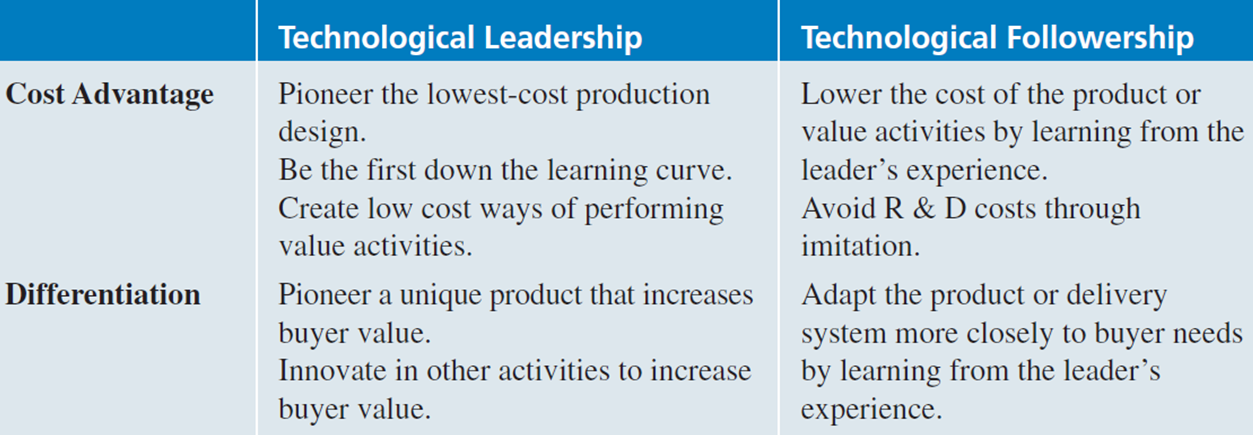 Strategy Formulation
Functional strategy
Research and Development Strategy

A new approach to R&D is open innovation, in which a firm uses alliances and connections with corporate, government, academic labs, and even consumers to develop new products and processes. 
For example, Intel opened four small-scale research facilities adjacent to universities to promote the cross-pollination of ideas.

Investing corporate venture capital is one way to gain access to promising innovations at a lower cost than by developing them internally.
Strategy Formulation
Functional strategy
Operations Strategy

Operations strategy determines how and where a product or service is to be manufactured, the level of vertical integration in the production process, the deployment of physical resources, and relationships with suppliers. 

It should also deal with the optimum level of technology the firm should use in its operations processes.

Advanced Manufacturing Technology (AMT) is revolutionizing operations worldwide and should continue to have a major impact as corporations strive to integrate diverse business activities by using computer assisted design and manufacturing (CAD/CAM) principles.
Strategy Formulation
Functional strategy
Operations Strategy

A firm’s manufacturing strategy is often affected by a product’s life cycle. 
As the sales of a product increase, there will be an increase in production volume ranging from lot sizes as low as one in a job shop (one-of-a-kind production using skilled labor) through connected line batch flow (components are standardized; each machine functions such as a job shop but is positioned in the same order as the parts are processed) to lot sizes as high as 100,000 or more per year for flexible manufacturing systems (parts are grouped into manufacturing families to produce a wide variety of mass-produced items) and dedicated transfer lines (highly automated assembly lines making one mass-produced product using little human labor).
Strategy Formulation
Functional strategy
Operations Strategy

A mass-production systemis  an excellent method to produce a large number of low-cost, standard goods and services.

Under the continuous improvement system developed by Japanese firms, empowered cross-functional teams strive constantly to improve production processes.

Because continuous improvement enables firms to use the same low-cost competitive strategy as do mass-production firms but at a significantly higher level of quality, it is rapidly replacing mass production as an operations strategy.
Strategy Formulation
Functional strategy
Operations Strategy
The automobile industry is currently experimenting with the strategy of modular manufacturing in which preassembled subassemblies are delivered as they are needed (i.e., Justin- Time) to a company’s assembly-line workers, who quickly piece the modules together into a finished product.

The concept of a product’s life cycle eventually leading to one-size-fits-all mass production is being increasingly challenged by the new concept of mass customization. 

Appropriate for an ever-changing environment, mass customization requires that people, processes, units, and technology reconfigure themselves to give customers exactly what they want, when they want it.
Strategy Formulation
Functional strategy
Purchasing Strategy 

Purchasing strategy deals with obtaining the raw materials, parts, and supplies needed to perform the operations function. 

Purchasing strategy is important because materials and components purchased from suppliers comprise 50% of total manufacturing costs of manufacturing companies in the United Kingdom, United States, Australia, Belgium, and Finland.
Strategy Formulation
Functional strategy
Purchasing Strategy 
The basic purchasing choices are multiple, sole, and parallel sourcing.
Under multiple sourcing, the purchasing company orders a particular part from several vendors.

W. Edward Deming, a well-known management consultant, strongly recommended sole sourcing as the only manageable way to obtain high supplier quality. Sole sourcing relies on only one supplier for a particular part. Sole sourcing reduces transaction costs and builds quality by having the purchaser and supplier work together as partners rather than as adversaries.

In parallel sourcing, two suppliers are the sole suppliers of two different parts, but they are also backup suppliers for each other’s parts.
Strategy Formulation
Functional strategy
Logistic Strategy 
Logistics strategy deals with the flow of products into and out of the manufacturing process. 

Three trends related to this strategy are evident: centralization, outsourcing, and the use of the Internet.

To gain logistical synergies across business units, corporations began centralizing logistics in the headquarters group.

Many companies have found that outsourcing logistics reduces costs and improves delivery time.
Strategy Formulation
Functional strategy
HRM Strategy 
HRM strategy, among other things, addresses the issue of whether a company or business unit should hire a large number of low-skilled employees who receive low pay, perform repetitive jobs, and are most likely quit after a short time or hire skilled employees who receive relatively high pay and are cross-trained to participate in selfmanaging work teams.

A complete 360-degree appraisal, in which input is gathered
from multiple sources, is now being used by more than 10% of U.S. corporations and has become one of the most popular and effective tools in developing employees and new managers.

Companies are finding that having a diverse workforce can be a competitive advantage.
Strategy Formulation
Functional strategy
IT Strategy 
Corporations are increasingly using information technology strategy to provide business units with competitive advantage.

Multinational corporations are finding that having a sophisticated intranet allows employees to practice follow-the-sun management, in which project team members living in one country.

Many companies, such as Lockheed Martin, General Electric, and Whirlpool, use information technology to form closer relationships with both their customers and suppliers through sophisticated extranets.
Strategy Formulation
The Sourcing Decision: Location of Functions
For a functional strategy to have the best chance of success, it should be built on a distinctive competency residing within that functional area. 

If a corporation does not have a distinctive competency in a particular functional area, that functional area could be a candidate for outsourcing.

Outsourcing is purchasing from someone else a product or service that had been previously provided internally. Thus, it is the reverse of vertical integration. Outsourcing is becoming an increasingly important part of strategic decision making and an important way to increase efficiency and often quality.
Strategy Formulation
The Sourcing Decision: Location of Functions
An outsourcing decision depends on the fraction of total value added that the activity under consideration represents and on the amount of potential competitive advantage in that aktivity for the company or business unit.

A firm should consider outsourcing any activity or function that has low potential for competitive advantage. 

If that activity constitutes only a small part of the total value of the firm’s products or services, it should be purchased on the open market (assuming that quality providers of the aktivity are plentiful).
If, however, the activity contributes highly to the company’s products or services, the firm should purchase it through long-term contracts with trusted suppliers or distributors.
Strategy Formulation
The Sourcing Decision: Location of Functions
Outsourcing Matrix

Full vertical integration should be considered only when that activity or function adds significant value to the company’s products or services in addition to providing competitive advantage.
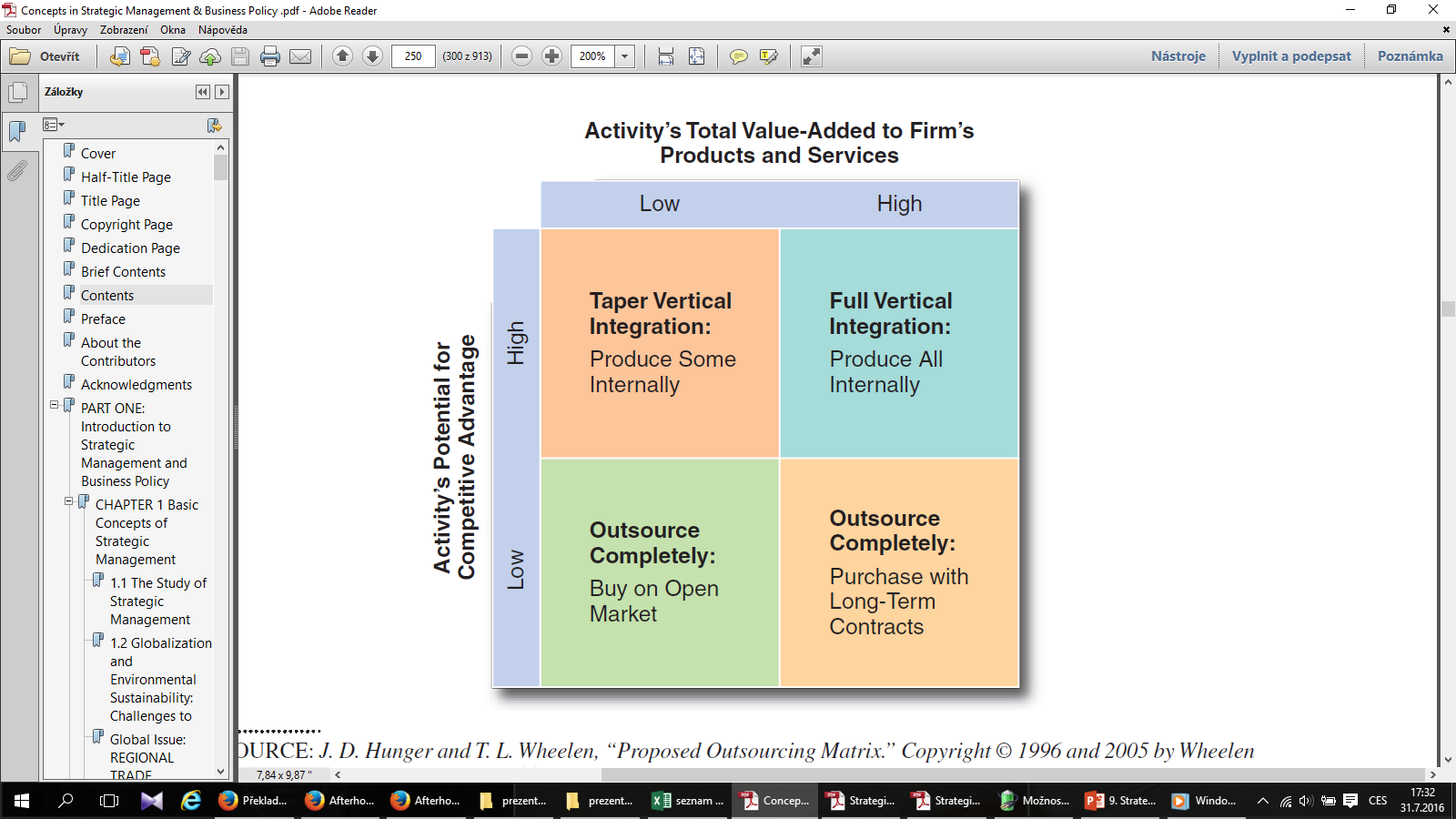 SOURCE: J. D. Hunger and T. L. Wheelen, “Proposed Outsourcing Matrix.”
Strategy Formulation
The Sourcing Decision: Location of Functions
Offshoring is the outsourcing of an activity or a function to a wholly owned company or an independent provider in another country. 

Offshoring is a global phenomenon that has been supported by advances in information and communication technologies, the development of stable, secure, and high-speed data transmission systems, and logistical advances like containerized shipping.
Strategy Formulation
Strategic Choice: Selecting the Best Strategy
After the pros and cons of the potential strategic alternatives have been identified and evaluated, one must be selected for implementation. By now, it is likely that many feasible alternatives will have emerged. 
How is the best strategy determined?

The most important criterion is the capability of the proposed strategy to deal with the specific strategic factors developed earlier, in the SWOT analysis. 

If the alternative doesn’t take advantage of environmental opportunities and corporate strengths/competencies, and lead away from environmental threats and corporate weaknesses, it will probably fail.
Strategy Formulation
Strategic Choice: Selecting the Best Strategy
Constructin Corporate Scenarios

Corporate scenarios are pro forma (estimated future) balance sheets and income statements that forecast the effect each alternative strategy and its various programs will likely have on division and corporate return on investment.
In a survey of Fortune 500 firms, 84% reported using computer simulation models in strategic planning. Most of these were simply spreadsheet-based simulation models dealing with what-if questions.

The recommended scenarios are simply extensions of the industry scenarios.
Strategy Formulation
Strategic Choice: Selecting the Best Strategy
Constructin Corporate Scenarios
To construct a corporate scenario, follow these steps:
Use industry scenarios to develop a set of assumptions about the task environment (in the specific country under consideration).
List optimistic, pessimistic, and most likely assumptions for key economic factors such as the GDP, CPI (Consumer Price Index), and prime interest rate and for other key external strategic factors such as governmental regulation and industry trends.
Develop common-size financial statements for the company’s or business unit’s previous years, to serve as the basis for the trend analysis projections of pro forma financial statements.
Construct detailed pro forma financial statements for each strategic alternative.

The result of this detailed scenario construction should be anticipated net profits, cash flow, and net working capital for each of three versions of the two alternatives for five years into the future.